學習句式
……先……，然後……，再……。
……先……，然後……，再……。
例句：

我先做完功課，然後去公園跑步，再去超級市場買食物。
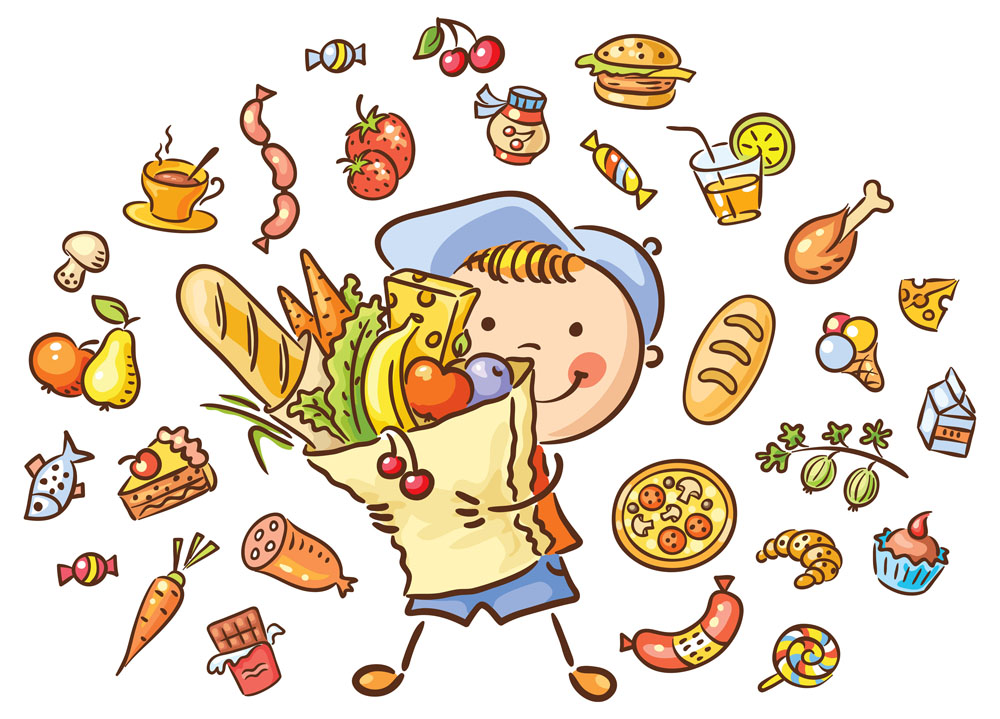 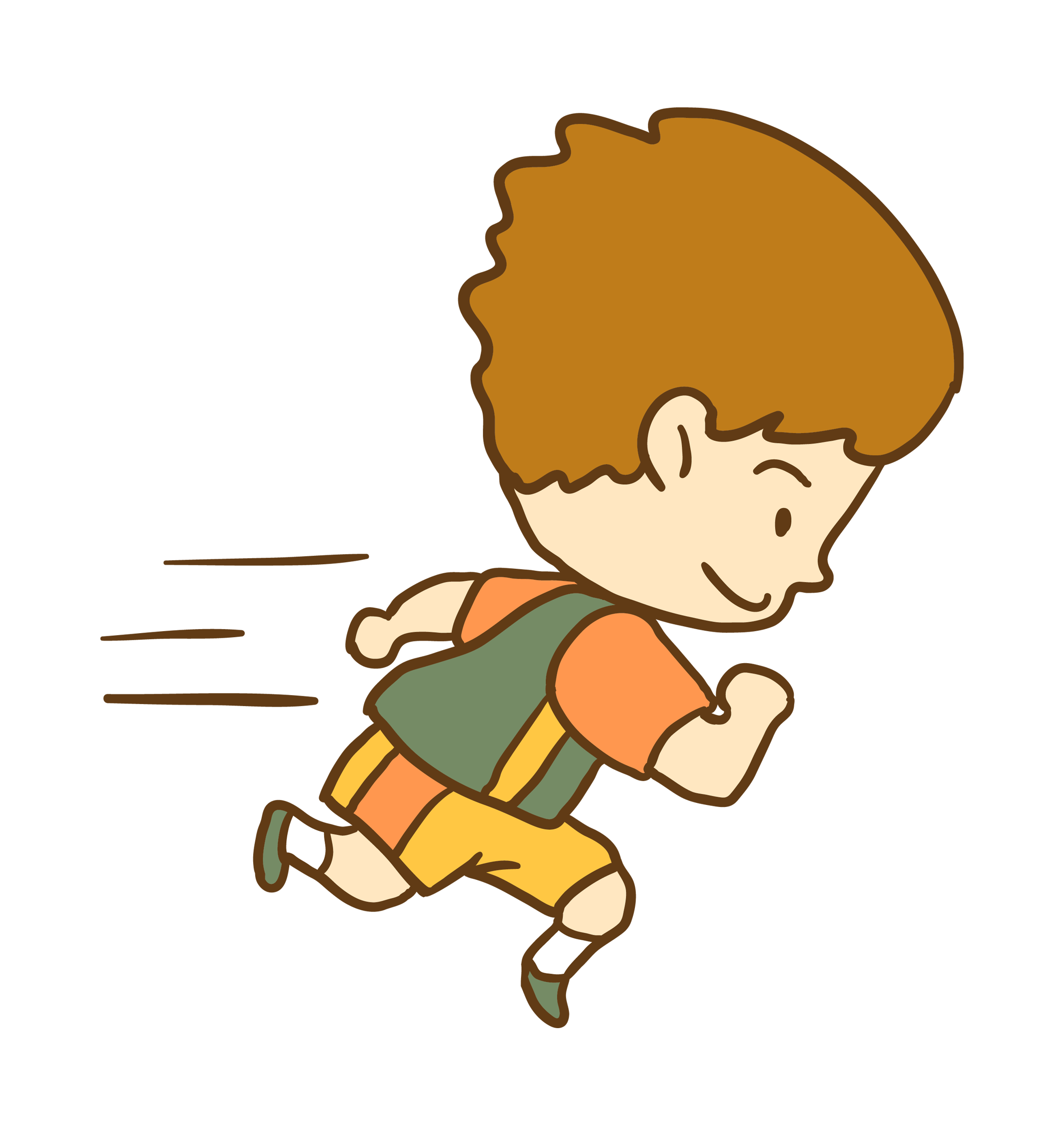 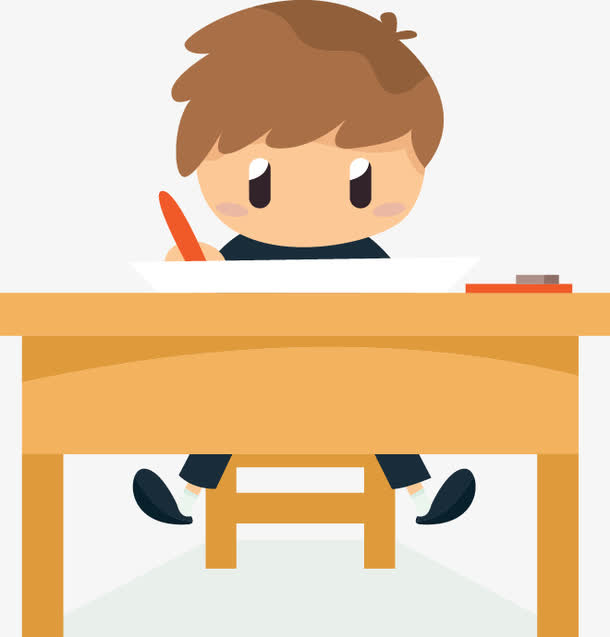 請嘗試造句子：
……先……，然後……，再……。